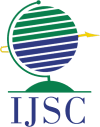 NEW HARTZELL SCIMITAR DESIGN PROPELLER FOR THE MITSUBISHI MU-2
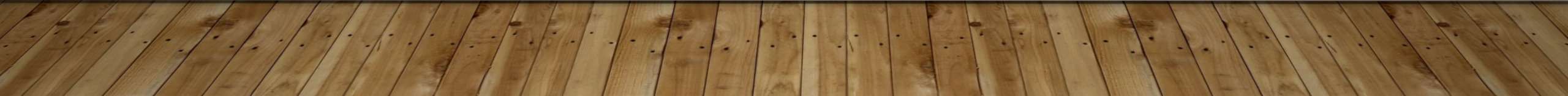 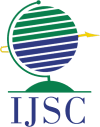 SIMPLE INSTALLATION WITH PROVEN HARTZELL SUPPORT AND RELIABILITY
THIS STC UTILIZES THE SAME COMPONENTS ALREADY INSTALLED ON THE AIRPLANE, INCLUDING THE PROP DE-ICE SYSTEM AND PROP CONTROL COMPONENTS. THE PROP TO ENGINE RIGGING AND FUNCTIONALITY REMAIN THE SAME
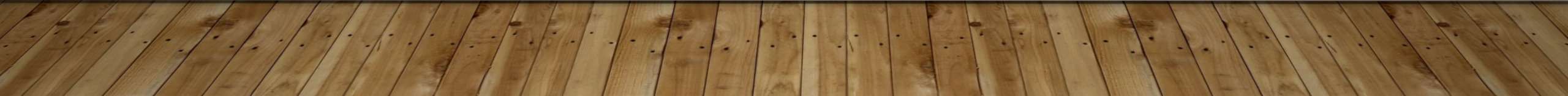 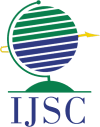 ELIMINATION OF REPETITIVE INSPECTION PER ad95-01-02
ELIMINATES THE REPETITIVE INSPECTION REQUIREMENTS OF AIRWORTHINESS DIRECTIVE 95-01-02
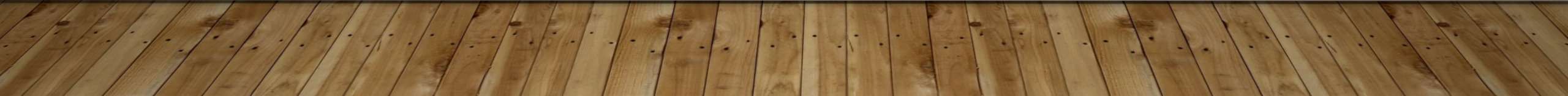 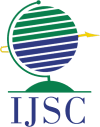 MODERN, LIGHTER WEIGHT HUB DESIGN AND IMPROVED BLADE DESIGN
REDUCES PROPELLER WEIGHT BY 20 POUNDS PER PROPELLER
ELIMINATES INDIVIDUAL START LOCKS AT EACH BLADE BY INCORPORATING THE START LOCK ASSEMBLY INSIDE HUB
MORE ROBUST SELF-CENTERING, DOUBLE CAPTURED POLISHED ALUMINUM SPINNER DESIGN ELIMINATES SPINNER WOBBLE AND PREMATURE WEAR
EFFICIENT SCIMITAR BLADE DESIGN UTILIZING THE LATEST PRODUCTION TECHNOLOGY
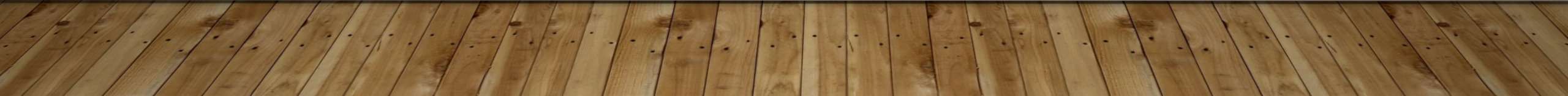 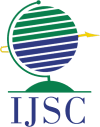 EXTENDED TBO REQUIREMENTS
EXTENDS MANUFACTURERS RECOMMENDED TBO FROM CURRENT 3000 HOURS OR 5 YEARS TO 4000 HOURS OR 6 YEARS AND ELIMINATES AD 95-01-02
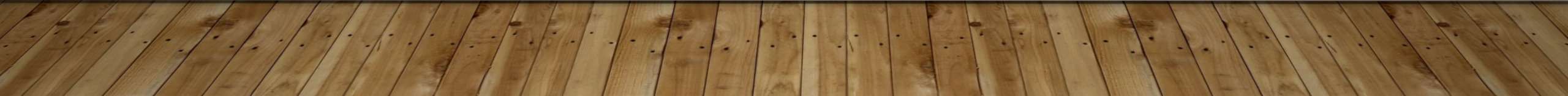 IMPROVED CLIMB AND CRUISE PERFORMANCE
CERTIFICATION FLIGHT TESTING SHOWED IMPROVED CLIMB PERFORMANCE WITH INCREASED CRUISE PERFORMANCE AT REDUCED RPM SETTINGS
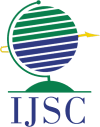 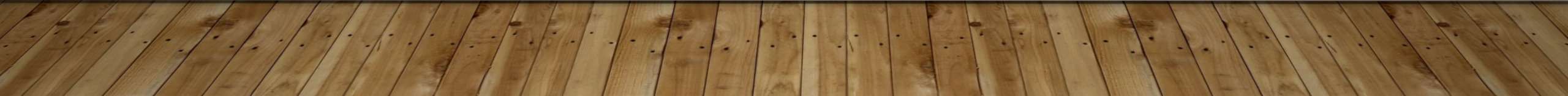 STC pricing
Installed pricing of completed kit = $85,0000.00 exchange
Price includes installation, prop to engine rigging and dynamic balance.
No sales tax charged to transaction as Oklahoma is a PRO aerospace state
Pricing assumes trade-in of existing propellers 
SPECIAL PRICING for first 5 sets of propellers sold = $75,000 exchange
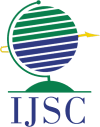 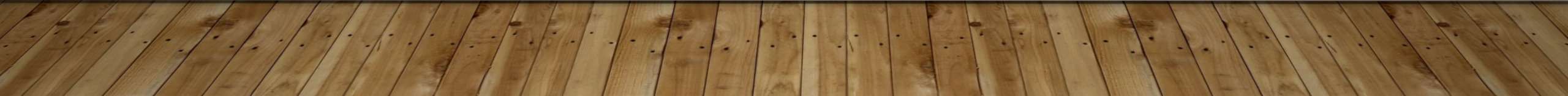 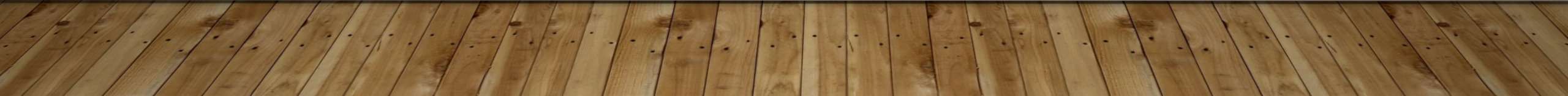 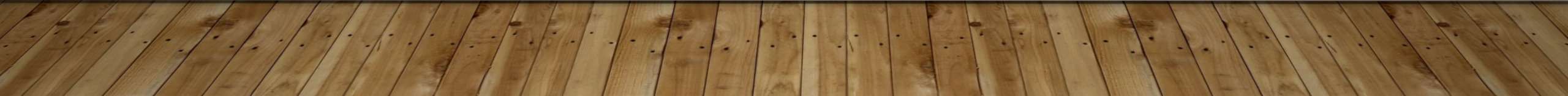